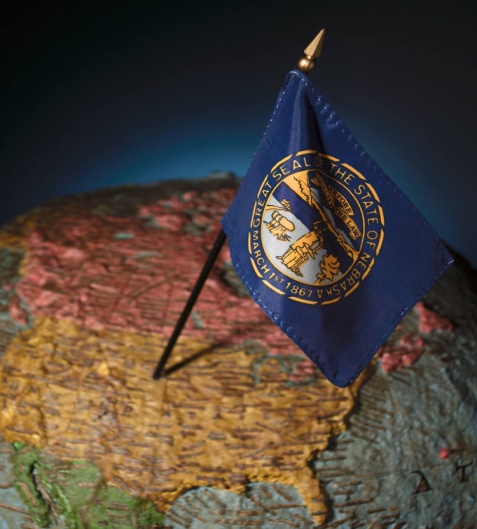 Nebraska Intelligent Transportation Systems and Operations
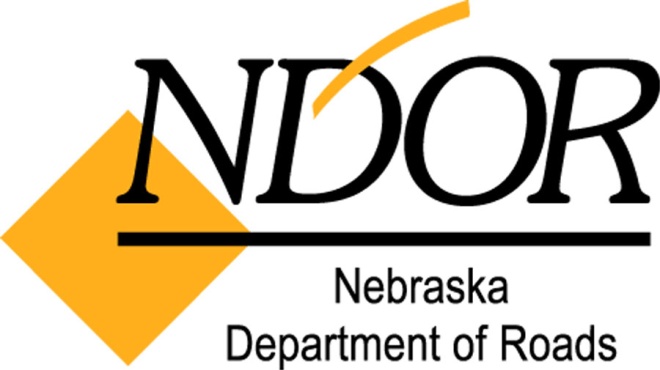 100,000+ Assists in 11 Years
Nebraska
77,000  square miles
10,000 mile state highway system
450 mile Interstate-80 Corridor 
1.8 Million population
Cities: Omaha (500K); Lincoln (250K); Bellevue (50K); Grand Island (50K)
93 counties
20 counties with 20K population 
Freight Corridor
World’s Busiest Railway Corridor
Statewide 511
50 DMS (I-80) 
60 RWIS
Freeway Sensors (Omaha) 
Volunteer Freeway Service Patrol
Automated Ramp Gates
MDSS
CCTV
Expanding Role of Highway Agencies
Incident Management
Work Zones
Weather Management Systems
Traffic Management and Operations
Planned Event Management
Homeland Security
Alerts
Multi-State Operations
Travel Information
Commercial Vehicles and Freight
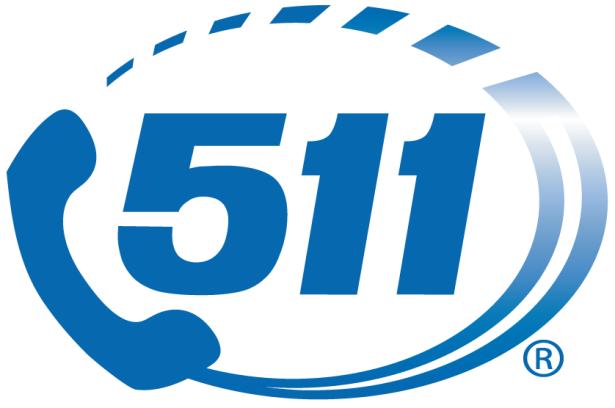 Improved Statewide and Multi-State Operations
Optimize the performance of the transportation system
Includes system traffic detection –sensors
 Surveillance  -cameras
 Coordinated arterial and freeway operations –alternate routing, signal phasing
Automated work zones
Road weather management
Electronic clearance  
Weigh-in-Motion
Traveler information systems
Incident Management
Homeland Security  -All Hazards
Corridor Management
Multi-State Operations
Road Weather Information Systems
More than 70 RWIS statewide
Nearly 50% of traffic delay is weather-related
Nebraska’s 511 system was the first nationwide to deliver 30-mile surface weather reports
Dynamic Message Signs (DMS)
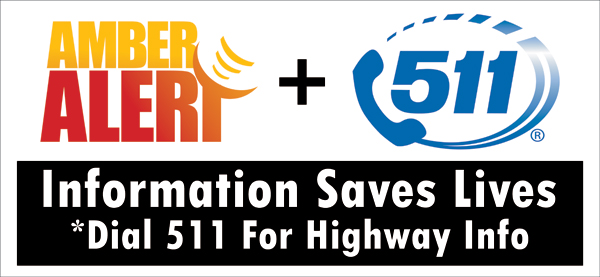 NDOR District 2 Operations Center
District 2 Operations Center
Need for DOC identified in 1995
7 Rural DOCs
$1.8 million core and shell
$1.2 Million ITS finish
Omaha DOC has 8,000 square feet
Co-location with NSP Troop A Dispatch
Safe, Quick Clearance
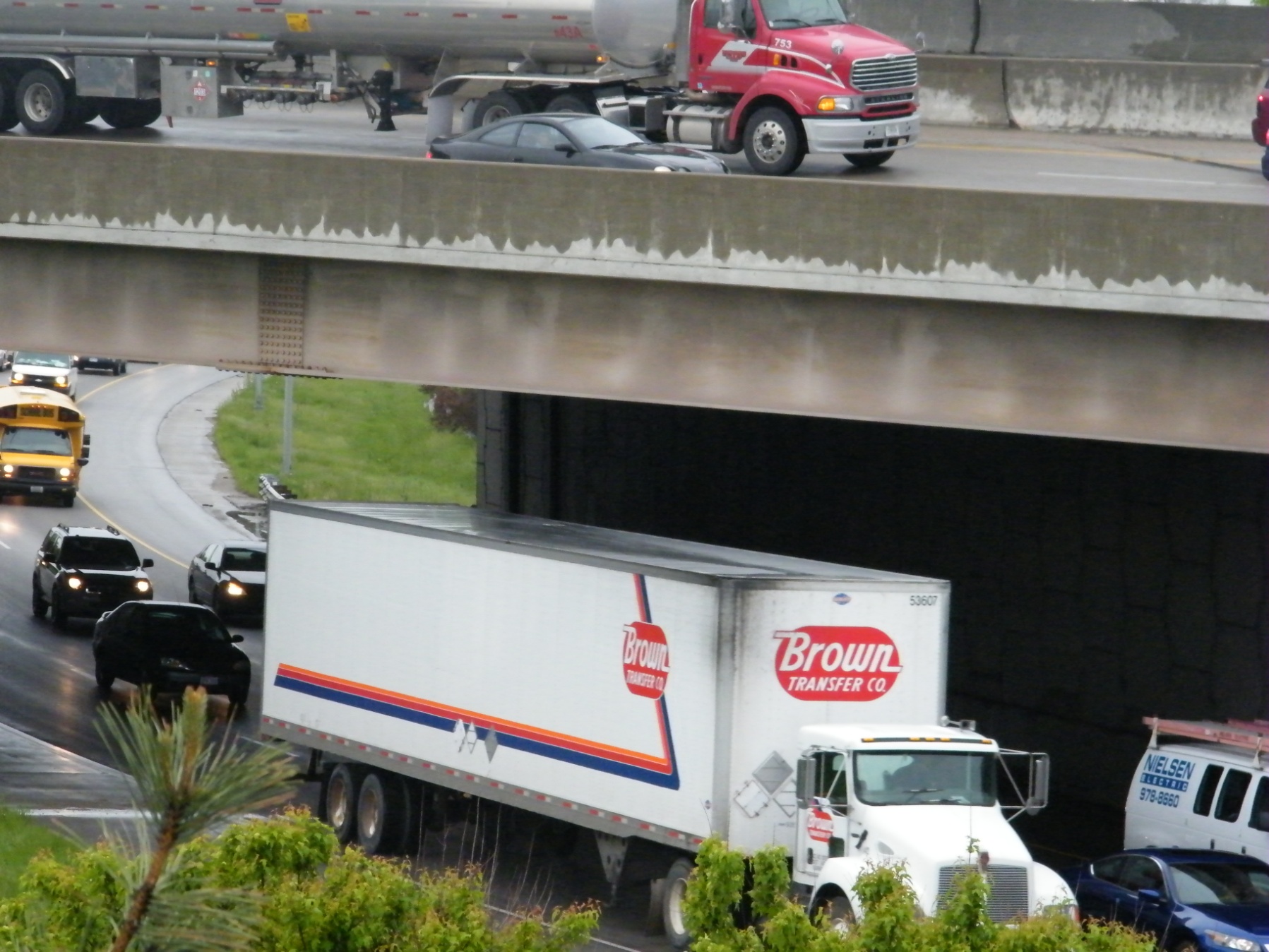 Travel Information
Traveler Information Portal
Rural DOCs
Rural Operations
Distributed Field Devices
Commercial Vehicle Operations
Cameras, Sensors and Automated Ramp Gates
I-80 at Missouri River
Low Tech Travel Information
Interstate-80 Winter Operations Coalition
Jim McGee MPA
Jim.McGee@Nebraska.gov
402-610-0074
October 26-27, 2010
Reno, Nevada